Módulo 3 de la Guía HPC¿Qué es el PiN de Protección y cómo se produce?Presentador: Boris Aristín
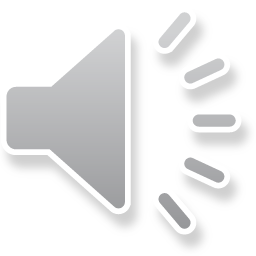 Este módulo cubre:
Las preguntas y respuestas más comúnes y críticas sobre las estimaciones de Personas en Necesidad (PiN).
Guía paso a paso.
Consejos y ejemplos de PiN.


Objetivo general de este módulo: 
La producción de PiN sectorial no debe de representar más del 15% de la totalidad del tiempo dedicado por coordinadores/as y IMOs durante el HNO.
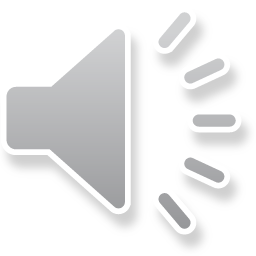 P&R 
PIN de Protección
¿Qué es el PiN de Protección?
El PiN de Protección son las estimaciones del número de personas en necesidad de servicios humanitarios de Protección.

El Clúster / sector hace uso del PiN de Protección como cifra para su planificación humanitaria. Este PIN está directamente ligado a los objectivos de población (targets) del HRP. 

El PiN de Protección debe estar desagregado por sexo, edad y discapacidad. 

Si quereis saber más acerca del PiN inter-sectorial, os invitamos a consultar la guía JIAF y sus módulos formativos.
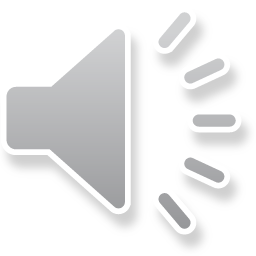 P&R 
PIN de Protección
¿Qué es el PiN general de Protección?
El PiN general de Protección es el PiN total de todo el Clúster de Protección, incluyendo las AdR, y se basa en clasificación de la Escala de Severidad general de Protección.

Este PiN general de Protección es el que se incluirá en la sección de Protección del HNO.
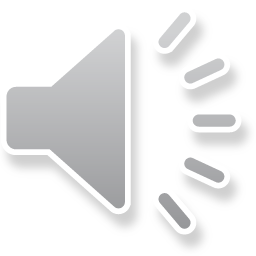 P&R 
PIN de Protección
¿Qué es el PiN específico de las AdR?
Las Personas en Necesidad (PiN) específico de las Áreas de Responsabilidad, es la cifra calculada basándose en su Escala de Severidad específica. 
Las AdR pueden hacer uso de sus desagregaciones de sexo y edad que consideren precisas. 

Cada una de las AdR activas en el país debe de contar con sus estimaciones de PiN para así poder realizar su planificación humanitaria.
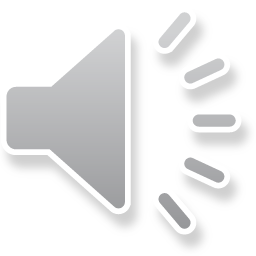 ¿Cuál es el estándar en la desagregación de sexo, edad y discapacidad?
P&R 
PIN de Protección
El Clúster Global de Protección sigue el estándar Esfera para desagregación en sexo, edad y discapacidad:








	

Estandares Esfera, Ed. 2018 (Páginas 11-13) https://spherestandards.org/handbook-2018/
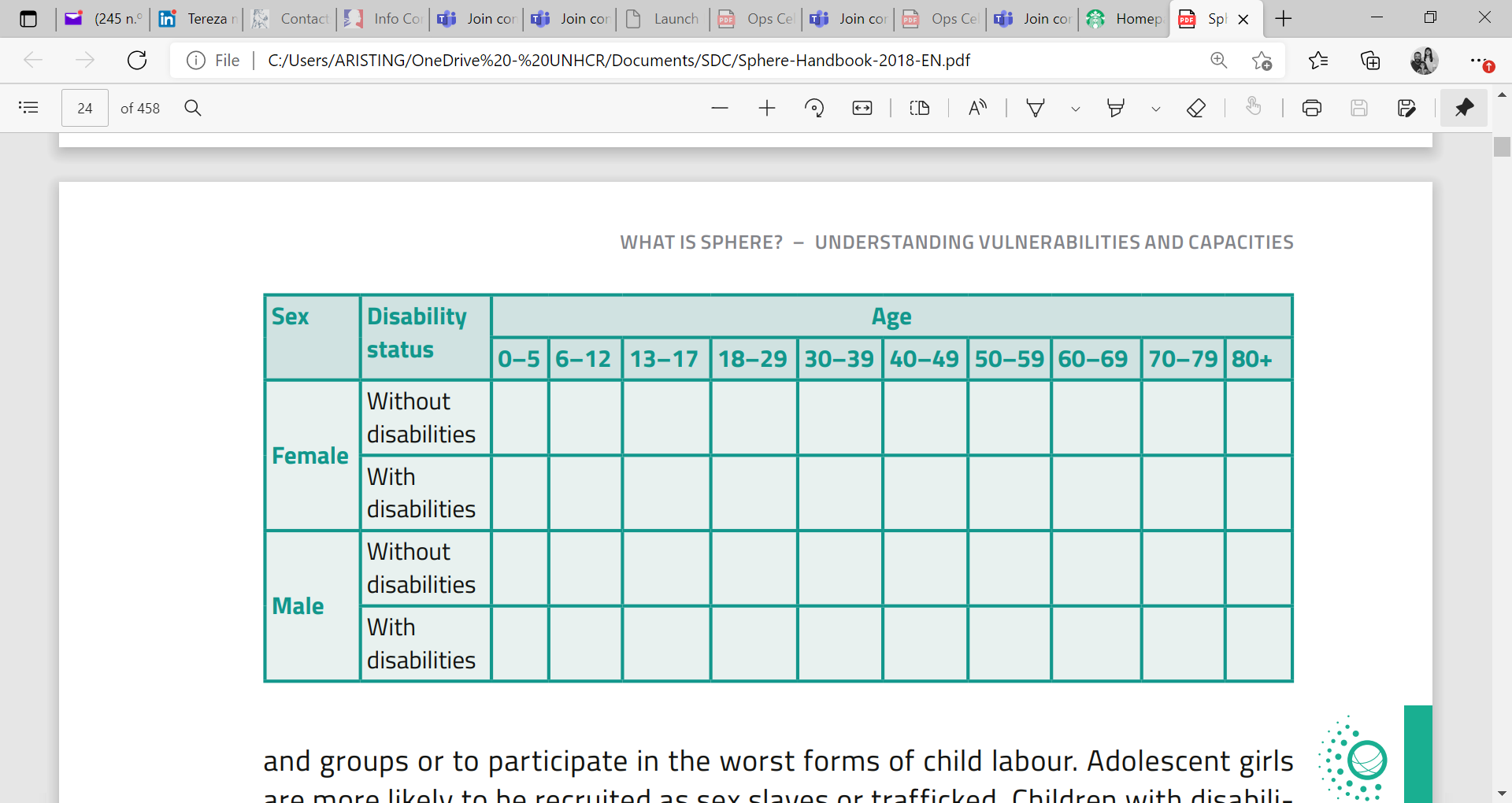 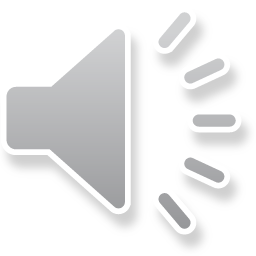 P&R 
PIN de Protección
Tened en cuenta
El PiN general de Protección  debe de ser el que se incluya en la sección de Protección a la vez que en las secciones intersectoriales de resumen de las necesidades humanitarias y conclusiones principales.
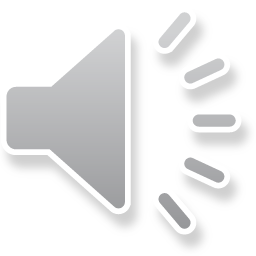 PiN
paso a paso
Responsabilidades del equipo durante la producción de las estimaciones de PiN. 

La responsabilidad del Coordinador/a del Clúster/AdR es la de decidir los porcentajes (%) a aplicar a cada uno de los grupos de población afectados.
La responsabilidad del Gestor/a de la Información es la de calcular las estimaciones de PiN asegurando que éstas estén alineadas con las puntuaciones de severidad y los porcentages acordados.
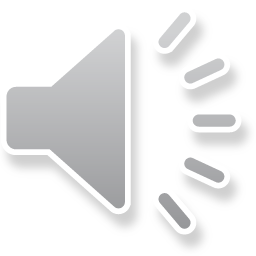 PiN
paso a paso
Paso 1 : Uso de la Escala de Severidad  general para el cálculo de la estimación general de PiN. 

Las estimaciones del PiN general están directamente ligadas a las puntuaciones de la Escala de Severidad. Estas puntuaciones (1-5) deben de considerarse como la línea de base para el cálculo del PiN. 
La puntuación de severidad de cada una de las unidades de análisis determina el porcentaje (%) a aplicar para cada uno de los grupos de población afectados con presencia en la unidad.
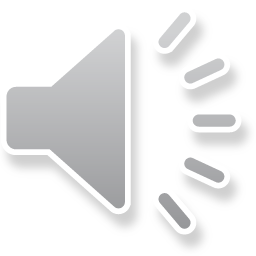 PiN
paso a paso
Paso 2: Uso de los grupos de población afectados para el cálculo del PiN general.
Asigna un porcentaje (%) a cada uno de los grupos de población afectados. Como por ejemplo:
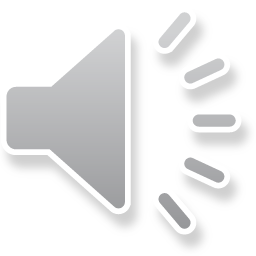 PiN
paso a paso
Paso 2: Uso de los grupos de población afectados para el cálculo del PiN general.

Una vez que el porcentaje (%) ha sido asignado, el siguiente paso es el de aplicarlo a la totalidad de las estimaciomes de población del grupo afectado en cada una de las unidades de análisis (o localización geográfica).

La cifra resultante a este proceso será el PiN del grupo de población afectado. 

Tened en cuenta que:
El proceso de asignar el porcentaje (%) se realiza en el país y conjuntamente entre el Clúster de Protección y las AdRs. 
Para la identificación de los grupos de población afectados, hacemos siempre uso de la Guía IASC Humanitarian profile Support Guidance (2016).
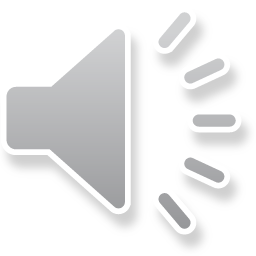 Estimaciones de  PiN
Ejemplo
Libia (HNO 2019)
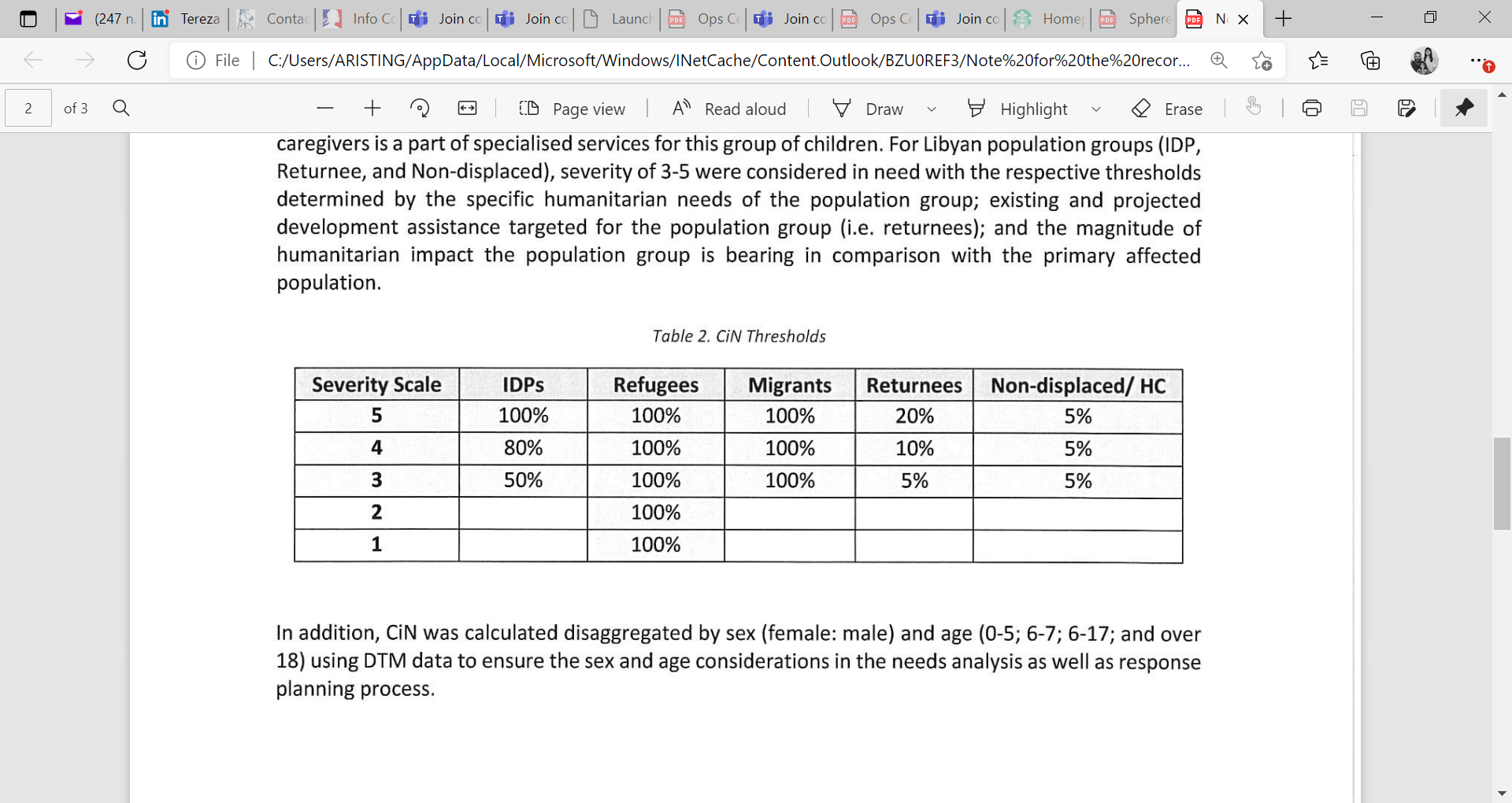 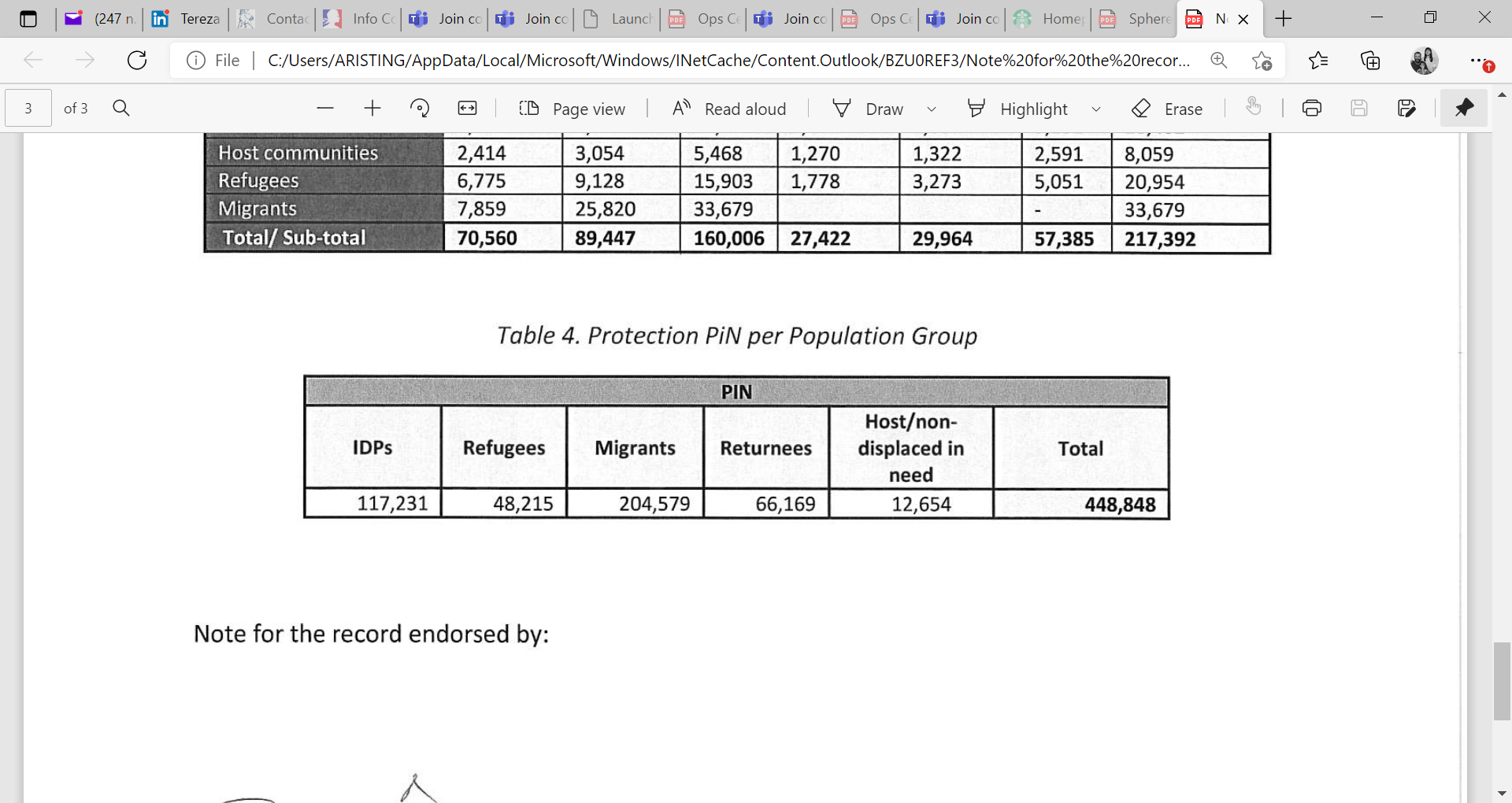 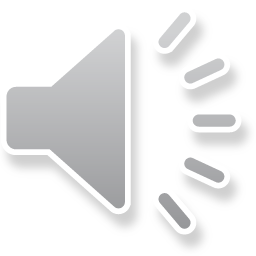 Estimaciones de  PiN
Paso 3 : Uso de la Escala de Severidad de las AdR para el cálculo de su PiN específico.

El PiN específico de las AdRs sigue la misma lógica que el PiN general de Protección.

Una vez esté finalizado el PiN general, las AdR harán uso de la clasificación de su Escala de Severidad específica para determinar el porcentaje (%) a aplicar a cada uno de los grupos de población afectados con presencia en la unidad de análisis.
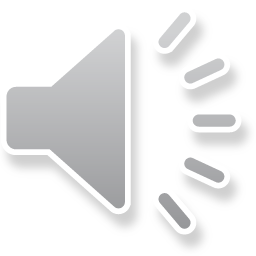 Estimaciones de  PiN
Tened en cuenta

Los equipos de país deben de producir primero el PiN general y a continuación el específico de cada una de las Áreas de Responsabilidad. 

El PiN específico AdRs no puede ser más alto que el PiN general. Si se diera el caso, la recomendación es que se discuta y se llegue a consenso durante los talleres de análisis conjunto.
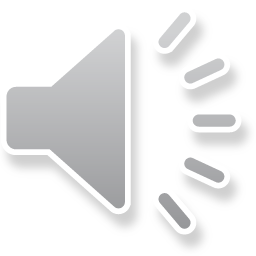 PiN estimates
Ejemplo
 HLP AoR- Somalia (HNO 2019)
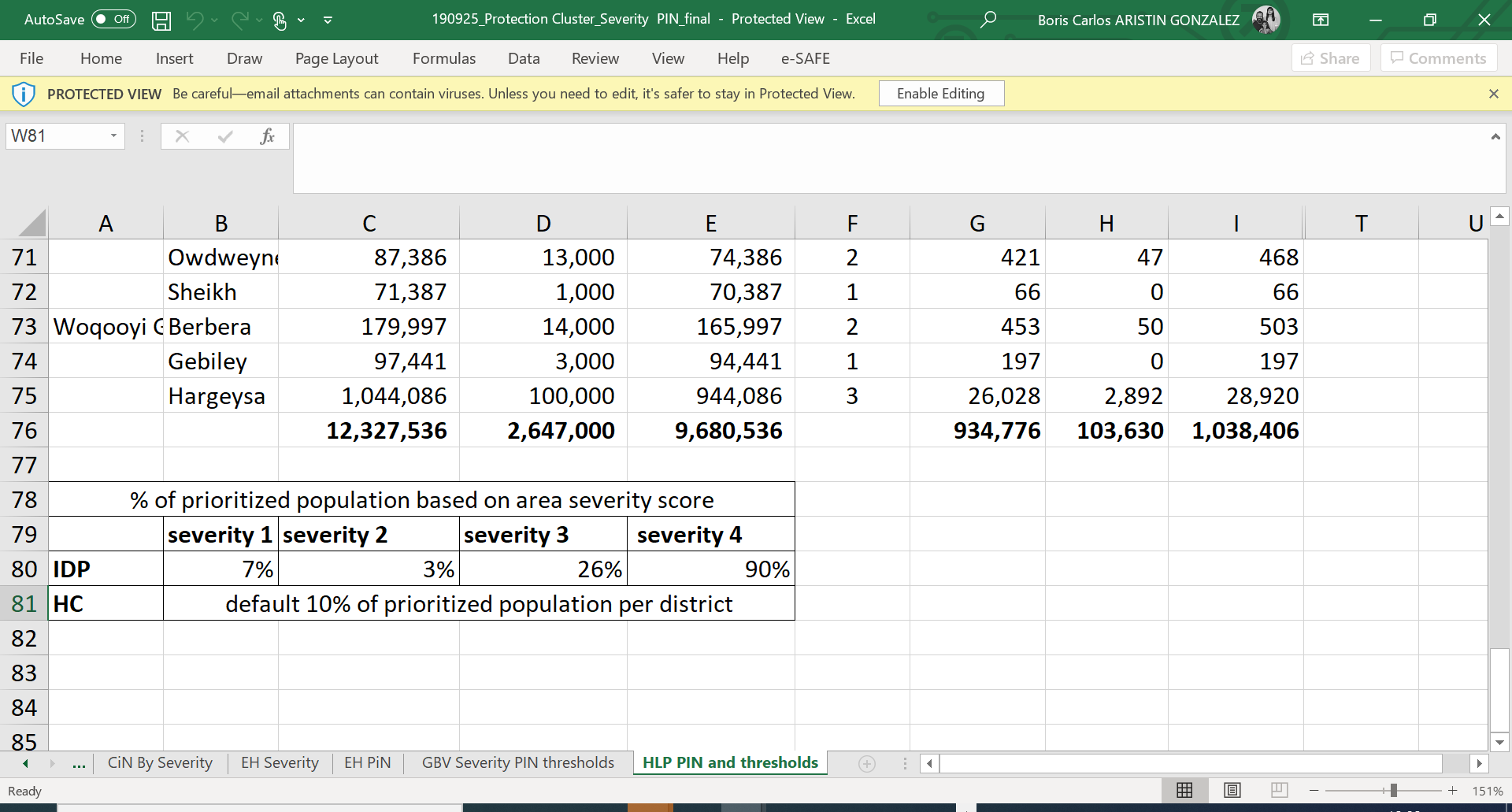 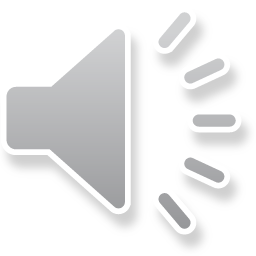 [Speaker Notes: HLP country team decided not to rank level 5 (institutional decision) and the max was level 4. For level 4 they decided to consider the 90%.]
PiN estimates
Ejemplo
 GBV AoR- Somalia (HNO 2019)
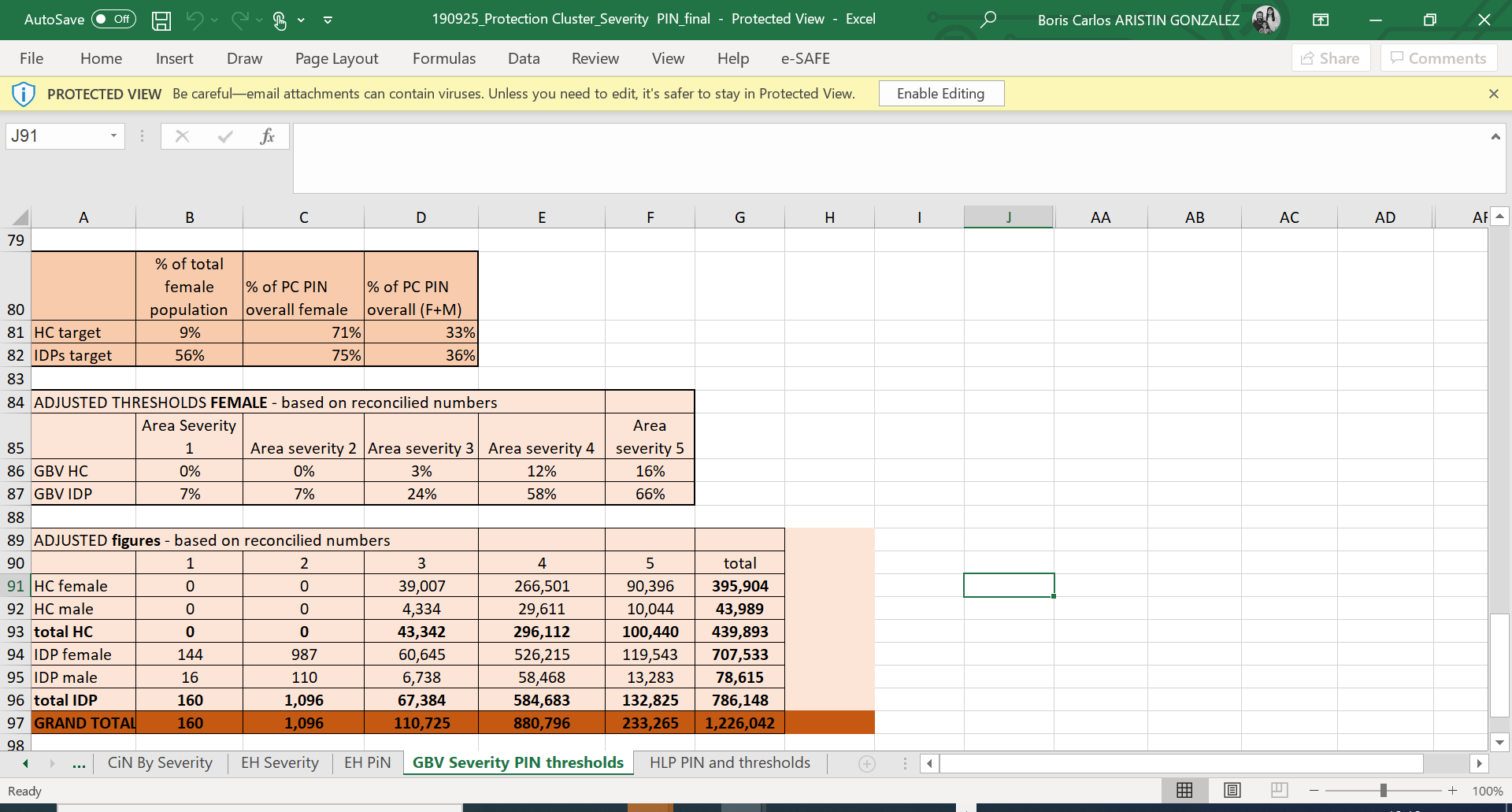 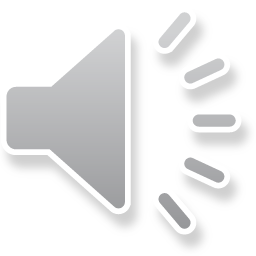 Aquí termina el modulo 3 de la Guía HPC:¿Qué es el PiN de Protección y cómo se produce?Os invitamos a seguir escuchando los módulos siguientes. Muchas gracias por vuestra atención.
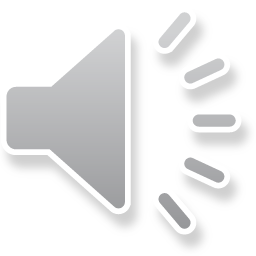